Digital Logic Circuits
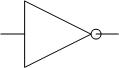 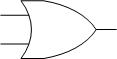 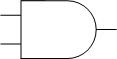 Overview
Objective
Logic Functions
Sample Problem
Background Information
Materials
Problem Statement
Procedure
Assignment: Report/Presentation
Closing/Video Instruction
Objective
Understand logic gates and digital logic circuits
Design combinational logic circuit
Activate under specific conditions
Test with LabVIEW
Test using NI-ELVIS prototyping board
Logic Functions
AND – “all or nothing operator”
Output high (1) only when ALL inputs are high (1)
OR – “any or all operator”
Output high (1) when at least ONE input is high (1)
NOT – “inverter”
Output always opposite of input
Only uses one input and one output
Logic Functions
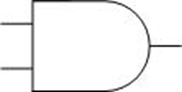 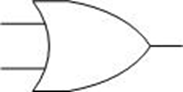 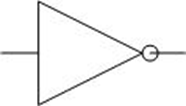 Sample Problem
ATM has three options:
Print statement
Withdraw money
Deposit money
ATM will charge $1.00 to:
Withdraw money
Print out statement without depositing money
No charge for:
Depositing money without withdrawing money
Sample Problem
Sample Problem
Outputs with a value of “ONE” are kept
C = 	 PWD
		 + PWD 
		 + PWD
		 + PWD
		 + PWD
The resulting equation is known as the un-simplified Boolean equation
Sample Problem
Karnaugh Maps (K-Maps)
Help simplify Boolean equations

	C =PWD + PWD + PWD + PWD + PWD
Circle neighboring ONES in the highest powers of 2 (i.e. 2, 4, 8, etc.) possible
Try to find the greatest amount of “neighbors”
Only overlap circles as a last resort!
Sample Problem
C =PWD + PWD + PWD + PWD + PWD





Grouped terms share variables in common
(Ex: W is common in the bigger group)
The uncommon terms in a group can be eliminated to simplify the previous equation into a simplified Boolean equation
C = W + PD
Sample Problem
Graphical implementation of Boolean logic
W
or
C = W + PD
P
and
not
D
PD
D
Background Information
Integrated Circuits (ICs)
Used for implementation of combinational logic circuits
Use TTL family (transistor transistor logic)
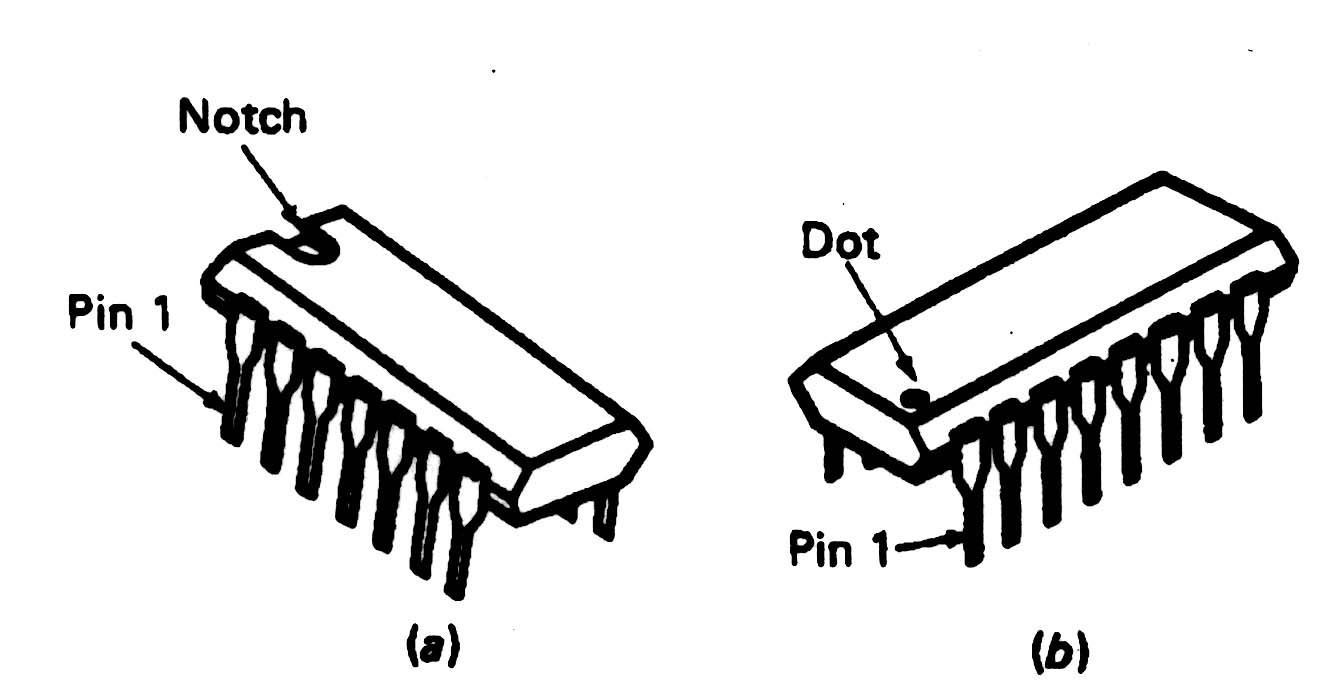 Background Information
Integrated Circuits (ICs)
IC identification
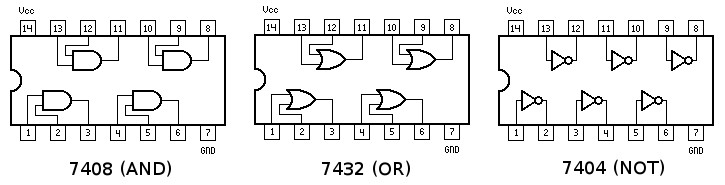 Materials
Computer equipped with LabVIEW
NI-ELVIS II+ Prototyping Board
Prototyping wire and IC chips
Problem Statement
A farmer has 2 barns
3 items: fox, hen, corn
Items can be in any barn, in any combination
Concerns:
Protect hen from fox
Protect corn from hen
Design alarm system using digital electronics that sounds when:
Fox and hen are in the same barn
Hen and corn are in the same barn
Problem Statement
Design combination logic circuit for alarm system
Use least amount of gates and input variables (cost effectiveness)
Logical circuit output connected to LED
LED “on” indicates alarm activation
LED “off” indicates no problem (alarm off)
Fox, hen, and corn must be either in barn 1 or barn 2
Presence in barn 1 = 1
Presence in barn 2 = 0
Procedure
Prior to Beginning the Procedure
Verify the integrated circuits (ICs) are functioning 
Use the testing device with TA assistance
Load each chip onto the breadboard
Run the Arduino program to check all gates
Procedure
Truth Table
Determine input and output variable(s)
How many combinations are there
Complete truth table on lab note paper
Procedure
Boolean Equation
Gather all combination that produce a 1 for output
Create a Boolean equation from these smaller equations (independent conditions)
Procedure
K-Map
Create a K-Map table
Only have one variable change state at a time between adjacent boxes
Use the Boolean equation to fill in the 1s and 0s
Procedure
Simplified Boolean Equation
Use K-Map to circle groups of 1s
1s may only be circled in powers of 2
Starting from the largest possible combination and working downward
Write new simplified equation
Procedure
Logic Circuit Diagram & LabVIEW Simulation
Use new simplified Boolean equation to design a logic circuit (have TA check/initial work)
Implement circuit using 3 control switches representing input variables and 1 Boolean indicator showing output
Hint:
OR
NOT
AND
Procedure
NI-ELVIS Prototyping Board
Do NOT connect the NI-ELVIS board to power until TA has reviewed your work
Use created logic circuit and IC chip diagram to wire actual circuit on the prototyping board
Be sure to connect each of the correct end of each ICto “Ground” and “+5V” (circuit power)
Connect final output to an LED
**VCC (Voltage at the Common Collector)
Assignment: Report
Team lab report
Title page
Discussion topics in the manual
Scan in data and lab notes
Original tables and work should be legible
Include screenshots of LabVIEW front and back panels
Assignment: Presentation
Team presentation
Professional-looking tables
Include screenshots of your programs
Include photo of functioning LED assembly
Explain steps taken to complete lab
Be prepared to provide walk-through
Include lab data
Closing
Have all original data signed by TA
Each team member should have a turn using software
Submit all work electronically
Return all unused materials to TAs
Refer to presentation & lab report guidelines on manual
Use the NI ELVIS and IC chip wiring video during the lab
NI ELVIS Tutorial Video
Digital Logic Circuits
QUESTIONS?
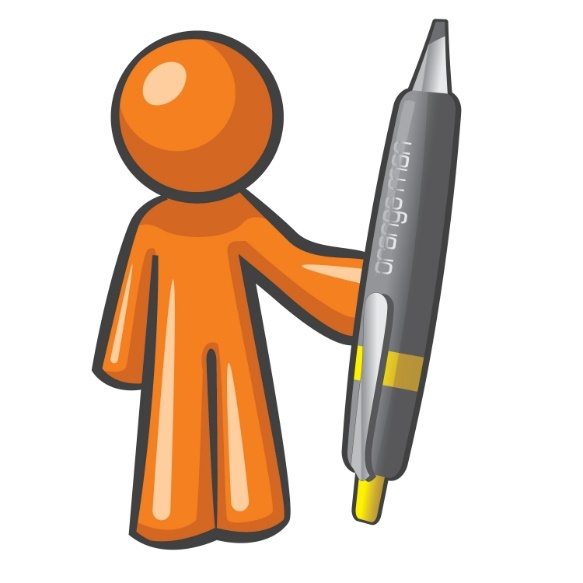 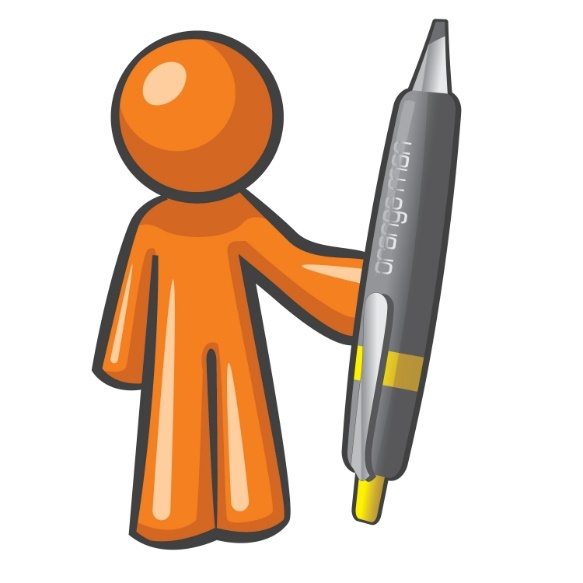